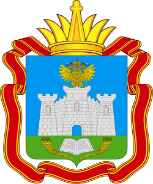 ПСР-проект лицея №18 «Повышение эффективности работы по ведению журналов   и дневников учащихся образовательной организации – внедрение электронных журналов и  электронных дневников»»
Срок не подошел         Выполнено            Незначительный срыв          Срыв сроков
ПСР-проект лицея №18 ««Повышение эффективности работы по ведению журналов   и дневников учащихся образовательной организации – внедрение электронных журналов и  электронных дневников»
Срок не подошел       Выполнено        Незначительный срыв       Срыв сроков
2